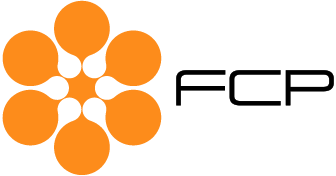 PRESENTAZIONE 
DATI gennaio 2018

OSSERVATORIO DEGLI INVESTIMENTI PUBBLICITARI SULLA STAMPA
Milano, 1° marzo 2018
QUOTIDIANI – Totale Fatturato (per 1.000) e Spazi
Totale Fatturato
-7,6%
Totale Spazi
-1,0%
2017
2018
Diff %
QUOTIDIANI - Fatturato (per 1.000) e Spazi 2018
QUOTIDIANI - Fatturato (per 1.000) e Spazi 2018
QUOTIDIANI – Peso % del Fatturato e degli Spazi 
Progressivo a Gennaio
PERIODICI – Fatturato Totale (per 1.000)
-75,1%
-17,3%
-1,1%
Settimanali
Mensili
Altre periodicità
Diff %
PERIODICI - Fatturato (per 1.000) e Spazio Tabellare 2018
PERIODICI - Fatturato (per 1.000) Speciale 2018
Thank you
Chiara CastelliTel. +39 348 1001107c.castelli@reply.euwww.reply.com